Vincent LEPLAISIER
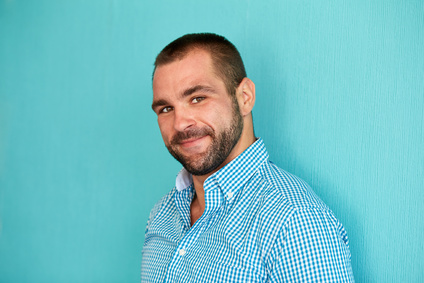 TÍTULO DEL PUESTO
Lorem ipsum dolor sit amet, consectetur adipiscing elit. Morbi tristique sapien nec nulla rutrum imperdiet. Nullam faucibus augue id velit luctus maximus.
CONTACTO
ESTUDIOS
Nombre:	Vincent
Dirección:	12 Street Name
	Madrid - ESPAÑA
Teléfono:	000 111 333
Email:	name@mail.comDOM – Licencia de conducir (B)
CENTRO EDUCATIVO - TÍTULO Lorem ipsum dolor sit amet, consectetur adipiscing elit. 

CENTRO EDUCATIVO - TÍTULO Lorem ipsum dolor sit amet, consectetur adipiscing elit.
2006 - 2010
2010 - 2011
EXPERIENCIA LABORAL
2014 — PRESENTE | PUESTO | EMPRESA - CIUDAD
Responsabilidades:
Lorem ipsum dolor sit amet, consectetur adipiscing elit. Morbi tristique sapien nec nulla rutrum imperdiet. Nullam faucibus augue id velit luctus maximus. Interdum et malesuada fames ac ante ipsum primis in faucibus.
Resultados:
Lorem ipsum dolor sit amet, consectetur adipiscing elit. Morbi tristique sapien nec nulla rutrum imperdiet.
2014 — PRESENTE | PUESTO | EMPRESA - CIUDAD
Responsabilidades:
Lorem ipsum dolor sit amet, consectetur adipiscing elit. Morbi tristique sapien nec nulla rutrum imperdiet. Nullam faucibus augue id velit luctus maximus. Interdum et malesuada fames ac ante ipsum primis in faucibus.
Resultados:
Lorem ipsum dolor sit amet, consectetur adipiscing elit. Morbi tristique sapien nec nulla rutrum imperdiet.
2014 — PRESENTE | PUESTO | EMPRESA - CIUDAD
Responsabilidades:
Lorem ipsum dolor sit amet, consectetur adipiscing elit. Morbi tristique sapien nec nulla rutrum imperdiet. Nullam faucibus augue id velit luctus maximus. Interdum et malesuada fames ac ante ipsum primis in faucibus.
Resultados:
Lorem ipsum dolor sit amet, consectetur adipiscing elit. Morbi tristique sapien nec nulla rutrum imperdiet.
HABILIDADES
IDIOMAS
Serio
Organizado
HTML / PHP
Word / Excel
Photoshop
Inglés
Francés
Italiano
Alemán
Vincent LEPLAISIER